Träning
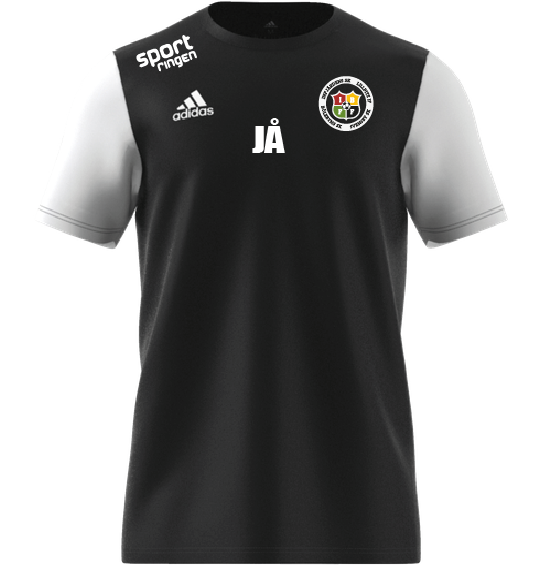 Initialer som tillval 50kr/plagg
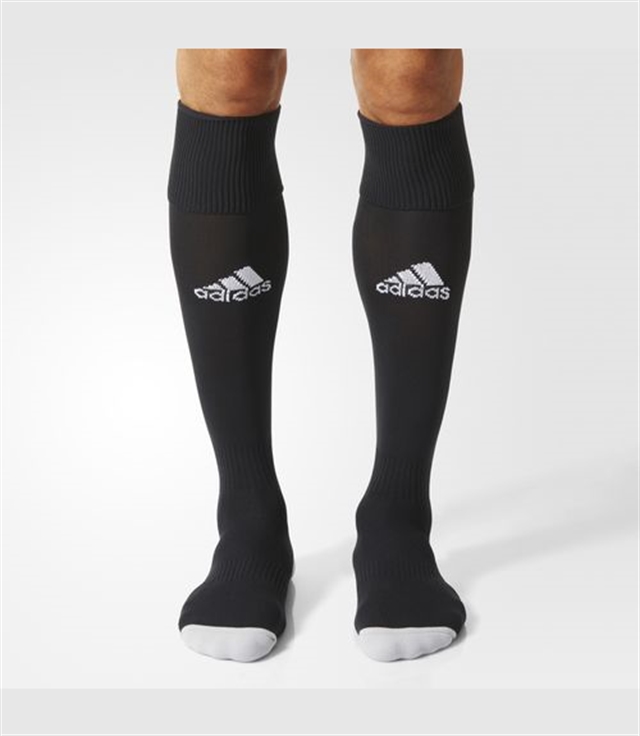 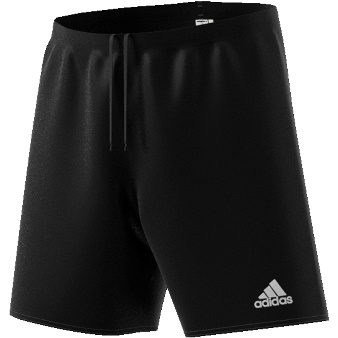 PAKETPRIS
T-shirt + shorts + sockar

399kr (ej initialer)

Lös t-shirt JR 190kr, SR 210kr
Lös byxa JR & SR 170kr
Lösa sockar 79kr
Träning Con20
Initialer som tillval 50kr/plagg
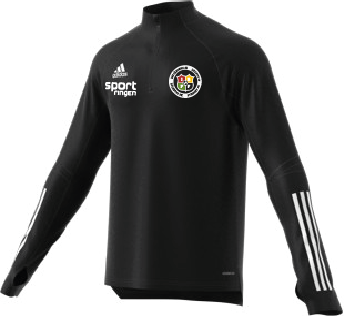 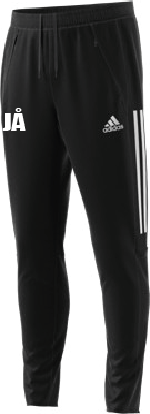 PAKETPRIS
Jacka + byxa
JR 750kr (ej initialer)
(ord. pris 1 000kr)

SR 850kr(ej initialer)
(ord. pris 1 200kr)

Lös tröja JR 430kr, SR 490kr
Lös byxa JR 340kr, SR 390kr
Väskor
Initialer som tillval 50kr/plagg
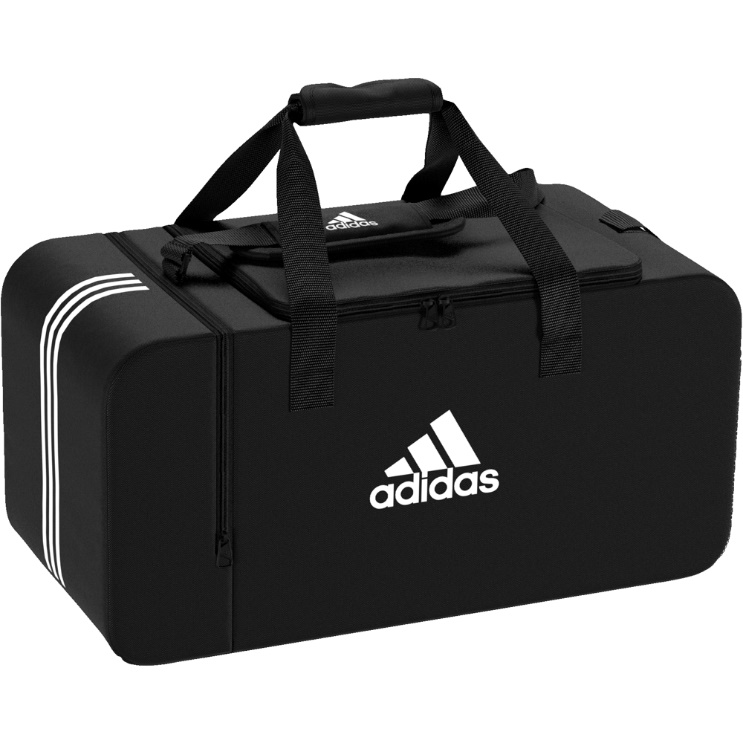 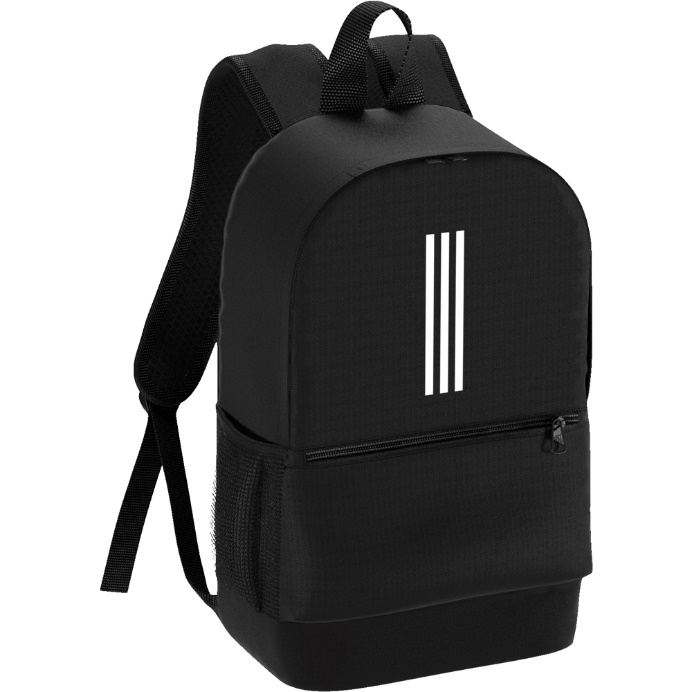 ADIDAS TIRO TRAININGBAG 

Storsäljaren med reglerbar axelrem. Bottennitar och fint sidofack med dragkedja. 
100% Polyester

UNIVERSITY RED/WHITE/BLACK

349kr (ej initialer)
(ord. pris 430kr)
ADIDAS TIRO BACKPACK

Stort huvudfack samt mindre frontfack. Fina tryckytor och bra storlek. 100% Polyester

UNIVERSITY RED/WHITE/BLACK

289kr (ej initialer)
(ord. pris 380kr)
Match Regista  20 miteam
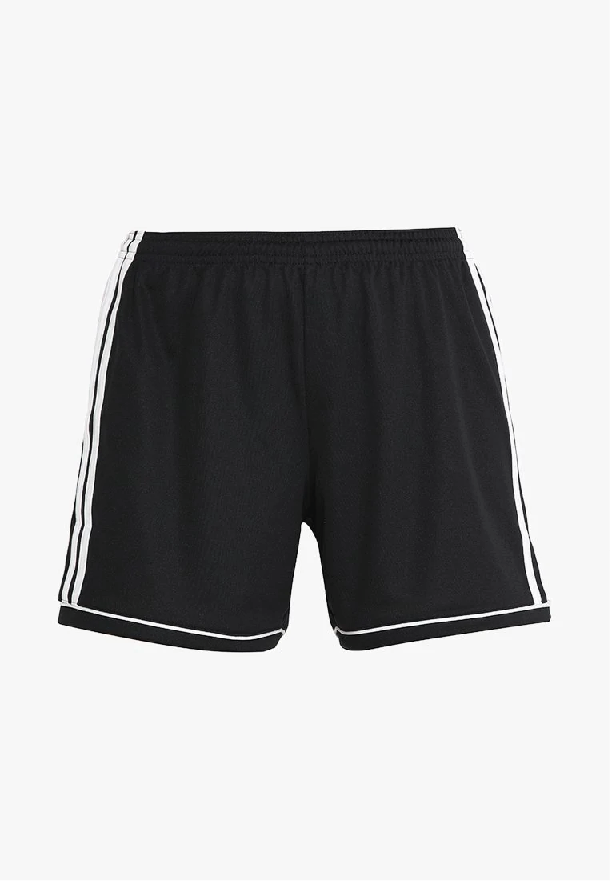 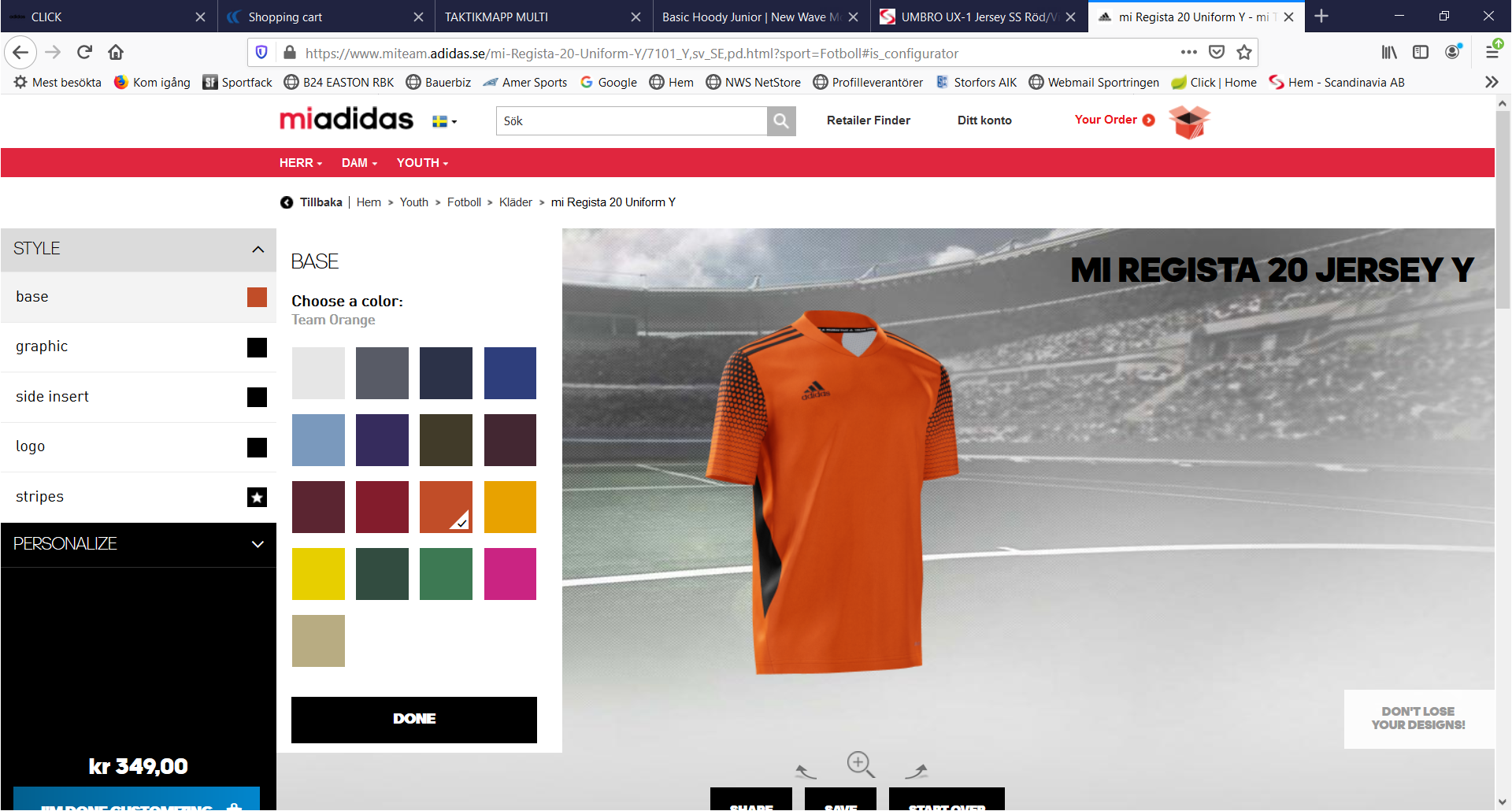 Miteam Regista 20 350kr st
Squadra shorts	200kr st (Finns billigare alternativ, t ex Parma shorts)
Adisock		130kr st 
(Finns billigare alternativ, t ex Milano sock)

Ord pris:		680kr st

Klubb pris:	550 kr st
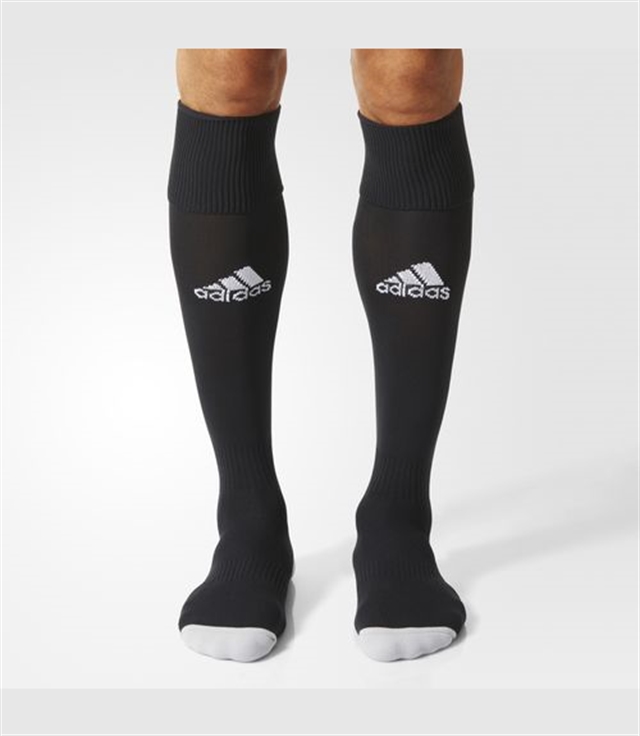